Be Searchable
Online Portfolios for the Job Search


Elizabeth Chamberlain efcham01@louisville.edu
Rachel Gramer rachel.gramer@louisville.edu 
28 January 2015
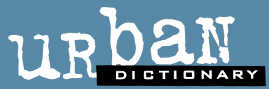 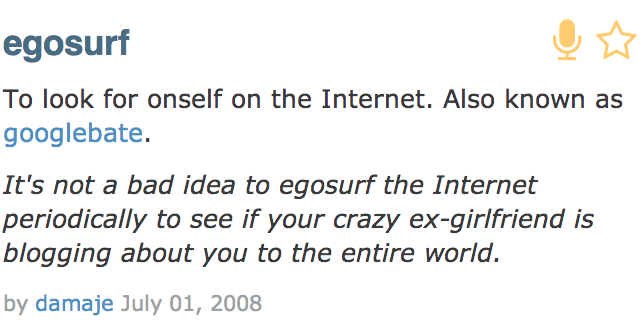 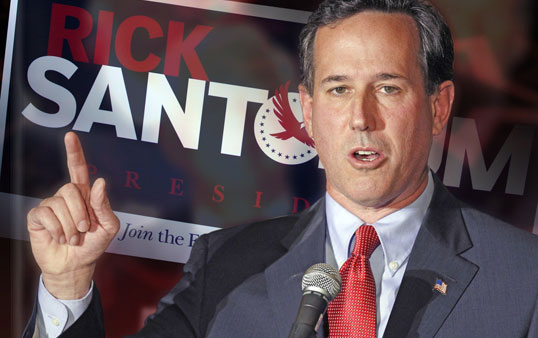 can’t be this bad
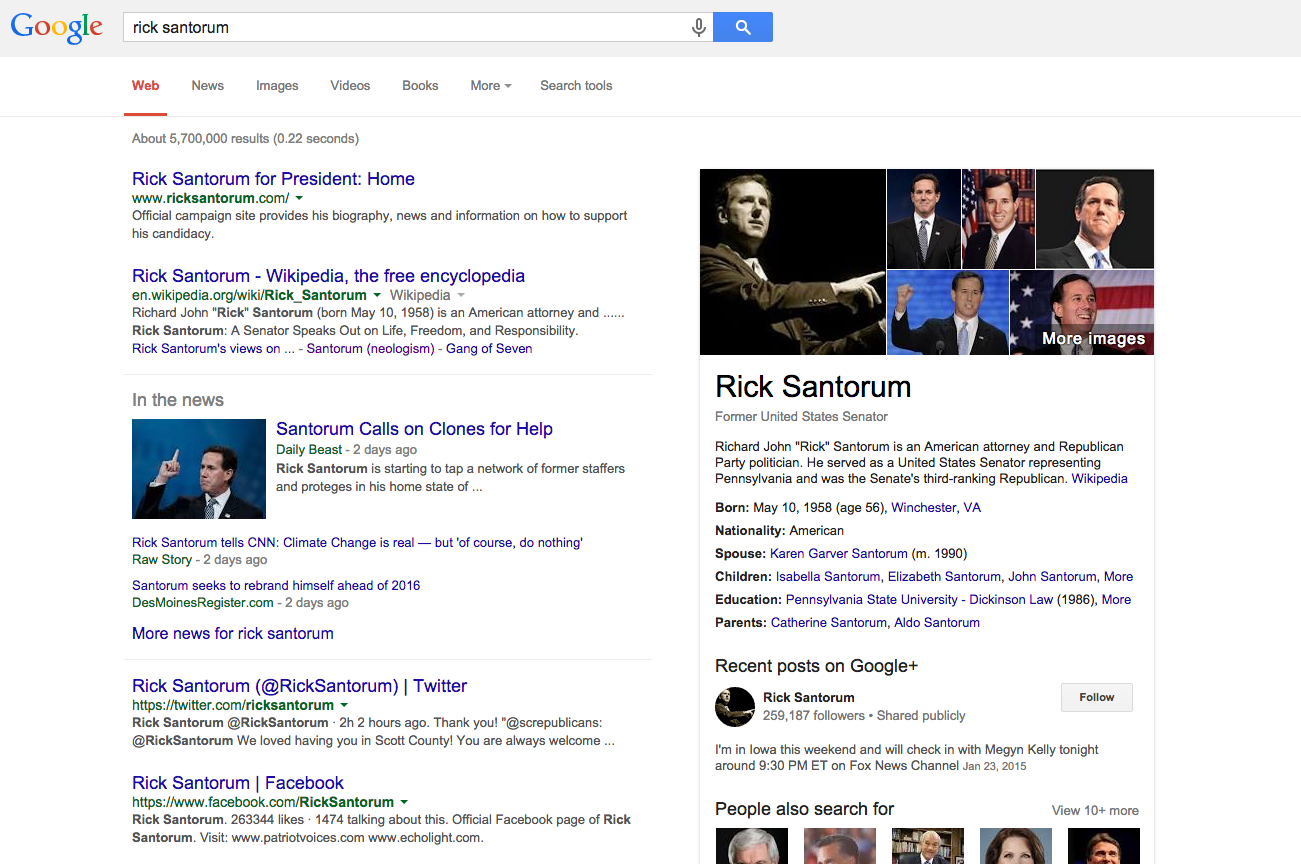 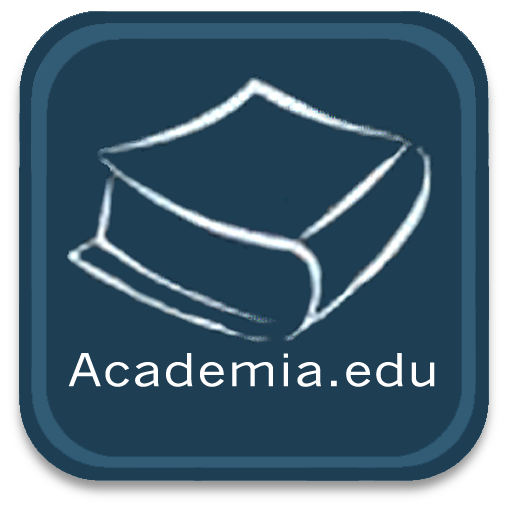 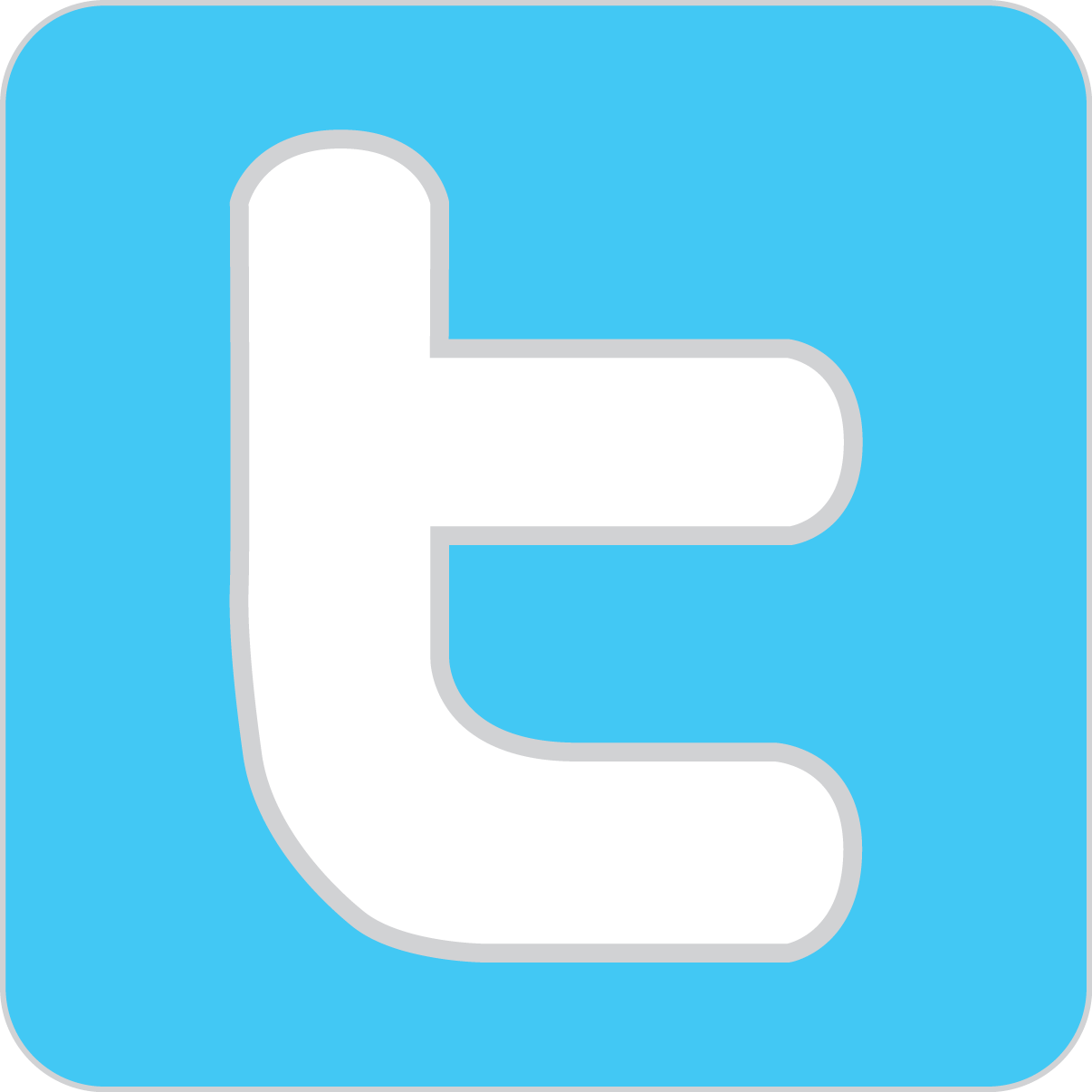 When people Google you now, what message do they get about you?

What message do you want them to get?
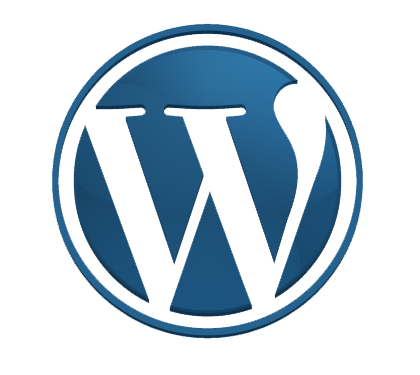 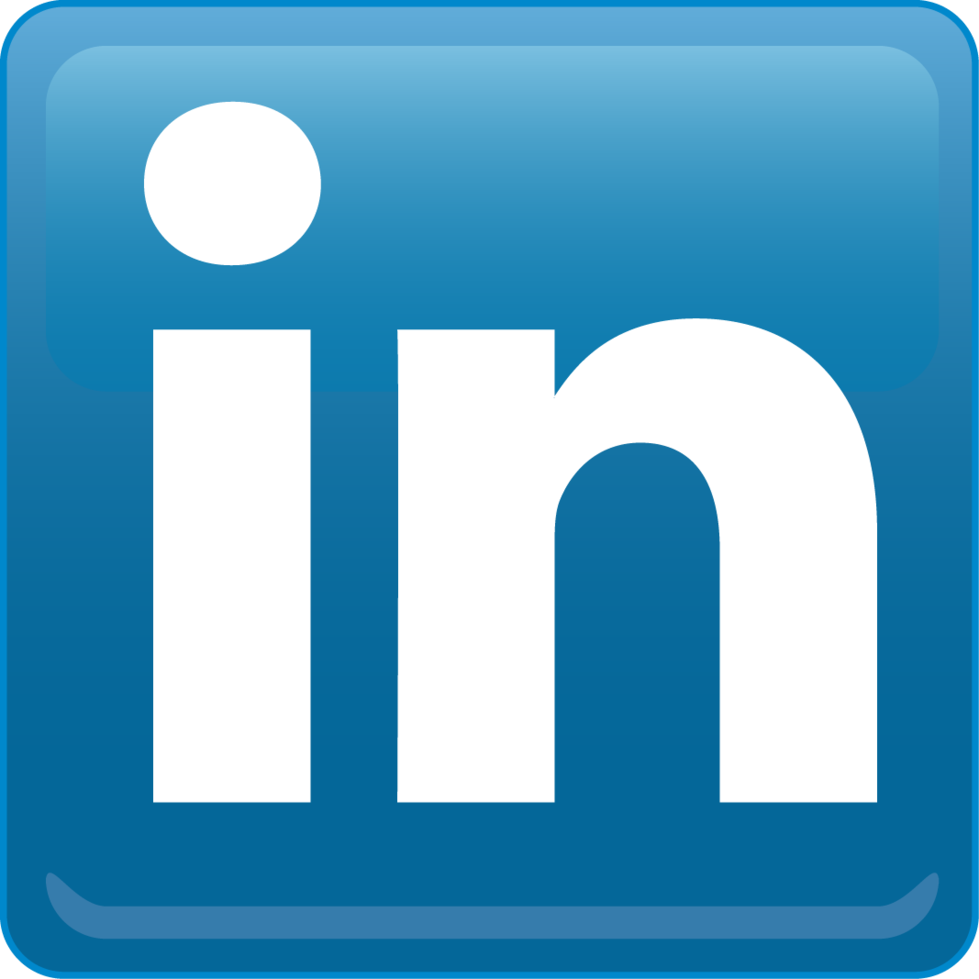 [Speaker Notes: these are going to be at the top usually. linking them together helps. Forecast structure of workshop, focusing on wordpress]
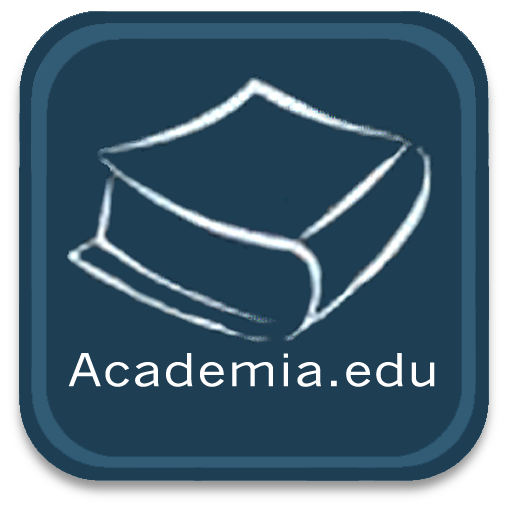 Elizabeth's
[Speaker Notes: Elizabeth]
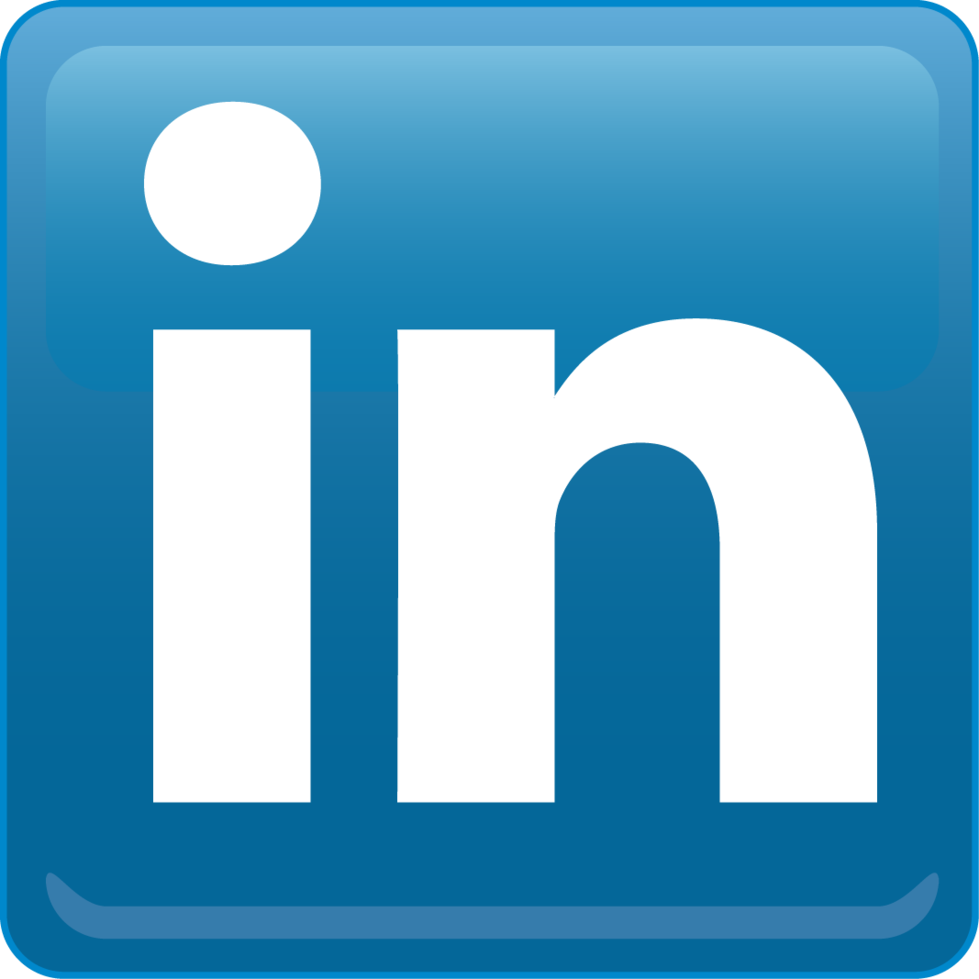 Elizabeth's
[Speaker Notes: Elizabeth]
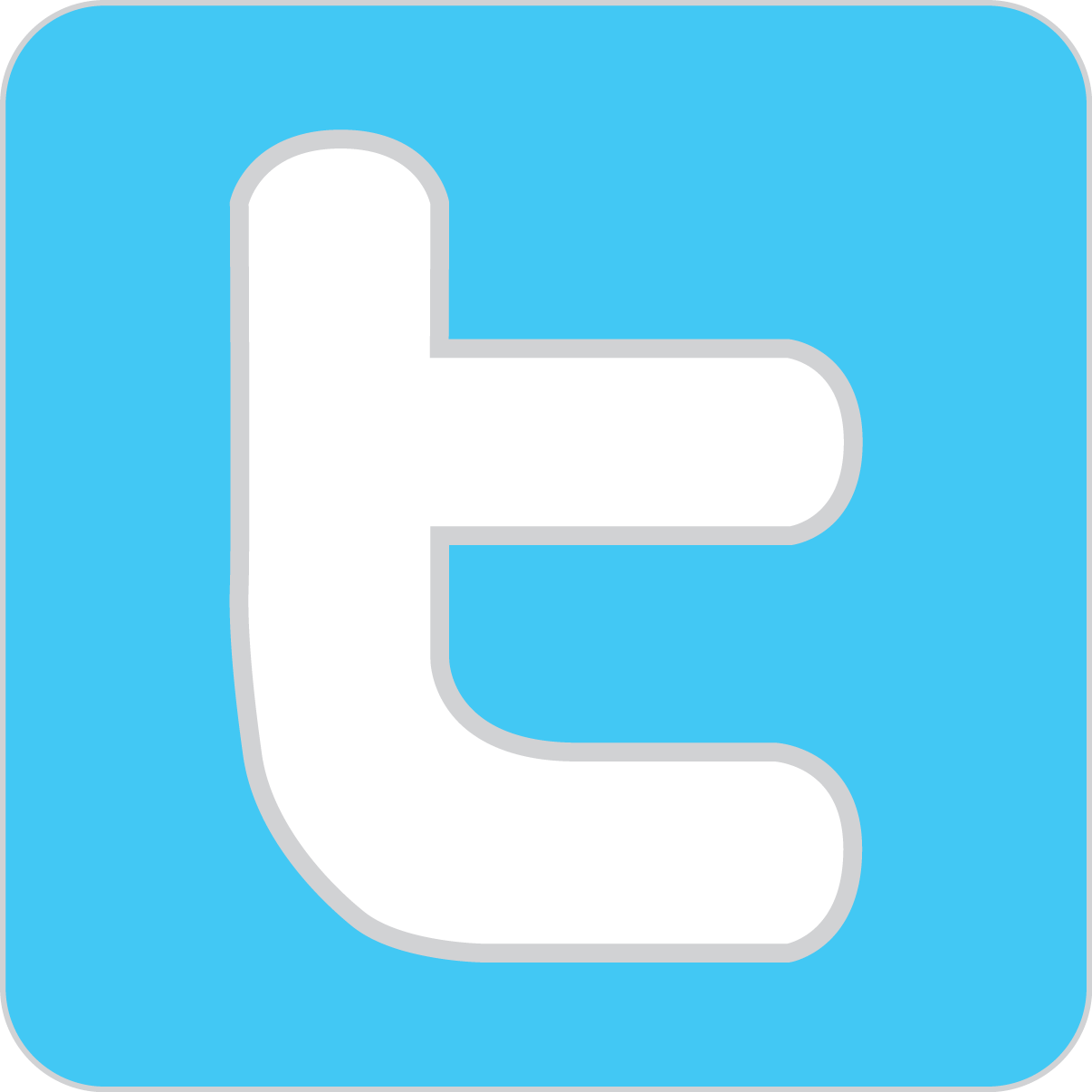 Rachel’s
[Speaker Notes: Rachel]
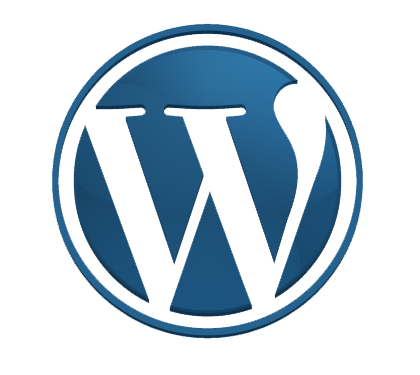 .com vs .org
[Speaker Notes: confusion of two sites, especially when looking @ support sites]
own domain?
WordPress?
[Speaker Notes: price of WordPress hosting, buying own domain name]
not obligatory
but can be an asset
[Speaker Notes: Elizabeth]
“was mentioned 
three times 
in the search process”
—Shyam Sharma (Stony Brook)
“a couple of the programs told me during the campus interview 
that they were impressed by it”
—Tika Lamsal (University of San Francisco)
“Armstrong's interviewers did indeed mention them [...] one of the two remembered my graphics”
—Rob Terry (Armstrong)
“hits to the site [...] were from the places I was visiting at the time.
—Shannon Howard (University of Alabama)
when?
“finish your dissertation”
—Bronwyn Williams
Trey: “incrementally… started before my first year”
Rob: “after I went over my resume and cover letter a few times for different jobs”
Shannon: “in my second year—it was really skeletal then”
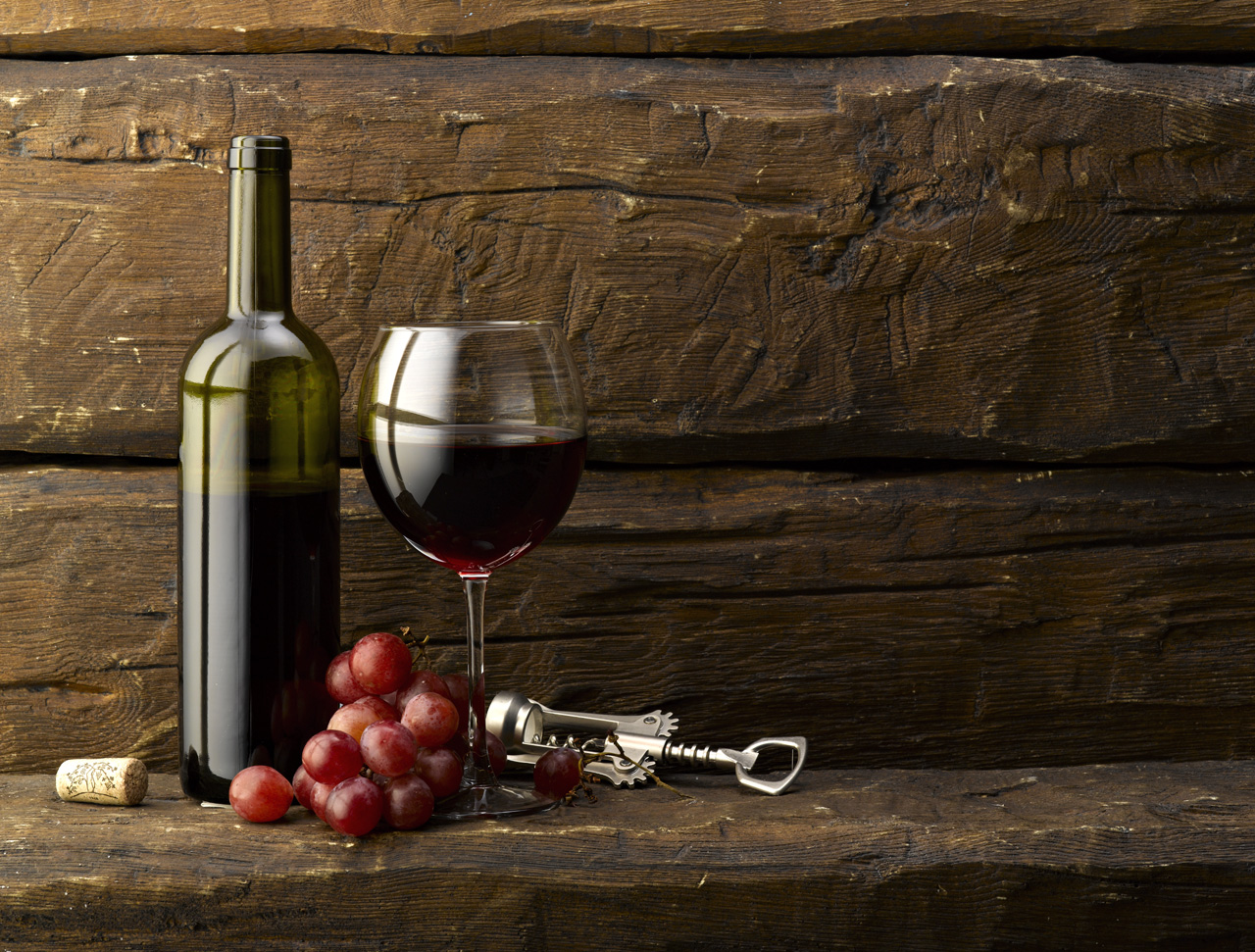 [Speaker Notes: Rachel]
“At some point, it 
becomes a feedback loop.”
—Trey Conatser
[Speaker Notes: Elizabeth]
Rachel Gramer: https://rgramer.wordpress.com/ 
Elizabeth Chamberlain: http://elizzybeth.com, http://elizabethfchamberlain.wordpress.com 
Rob Terry: http://www.robertjterry.me/
Modeled his site on Andreas Viklund’s http://andreasviklund.com/ 
Shyam Sharma: http://shyamsharma.net/
Trey Conatser: http://novelideas19c.wordpress.com/ 
Shannon Howard: http://kshannonhoward.com/
WordPress Demo
[Speaker Notes: Rachel]
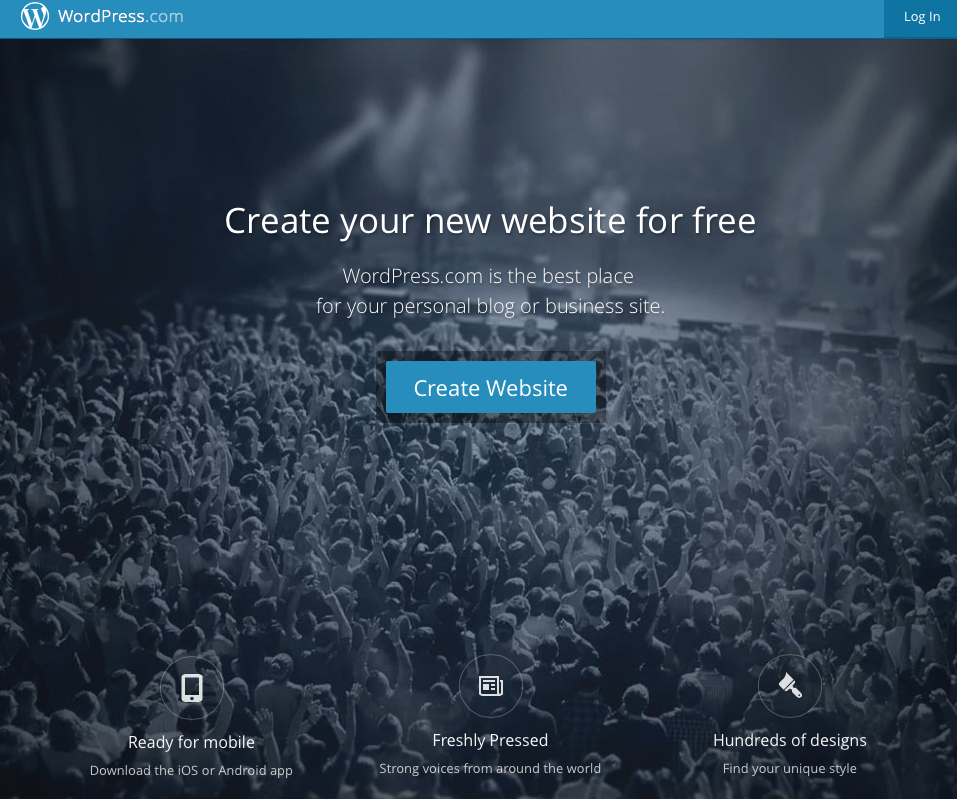 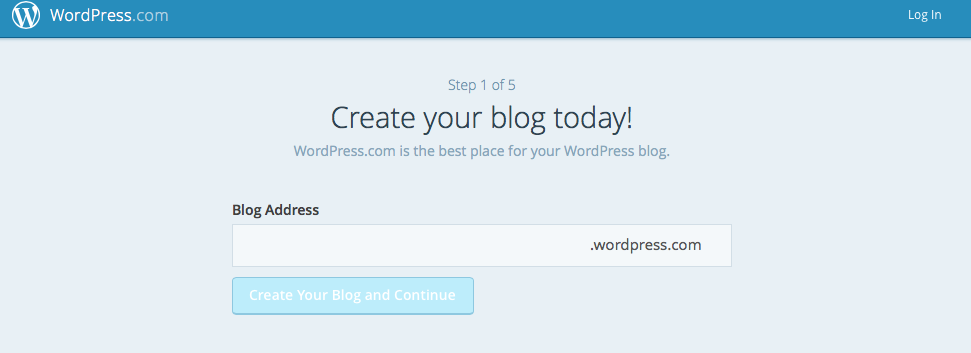 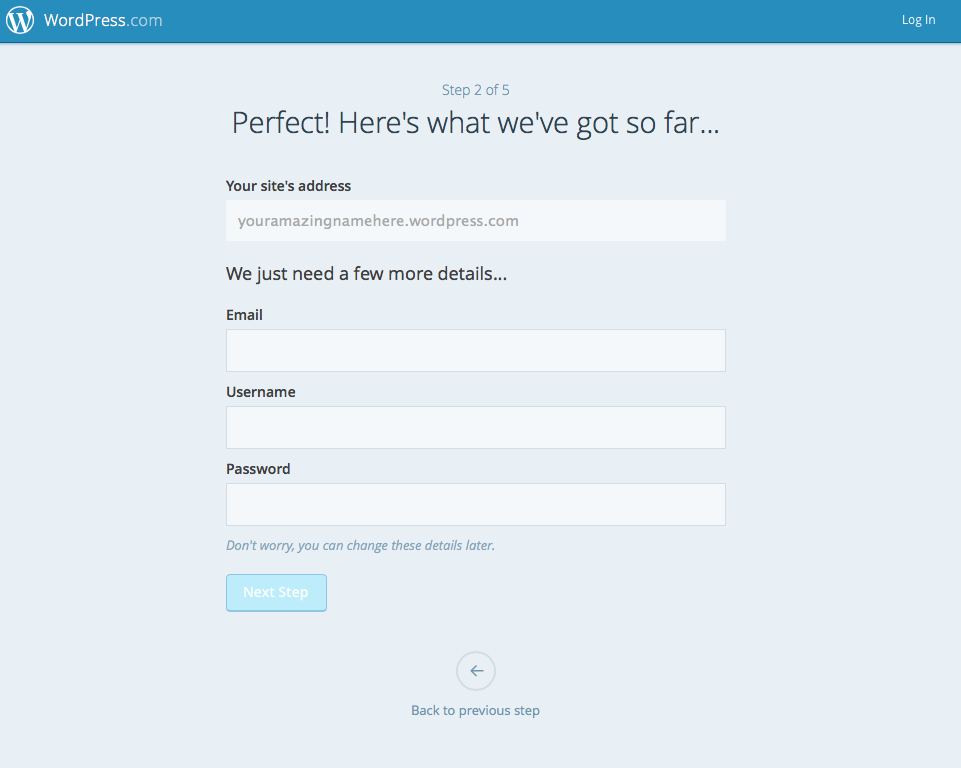 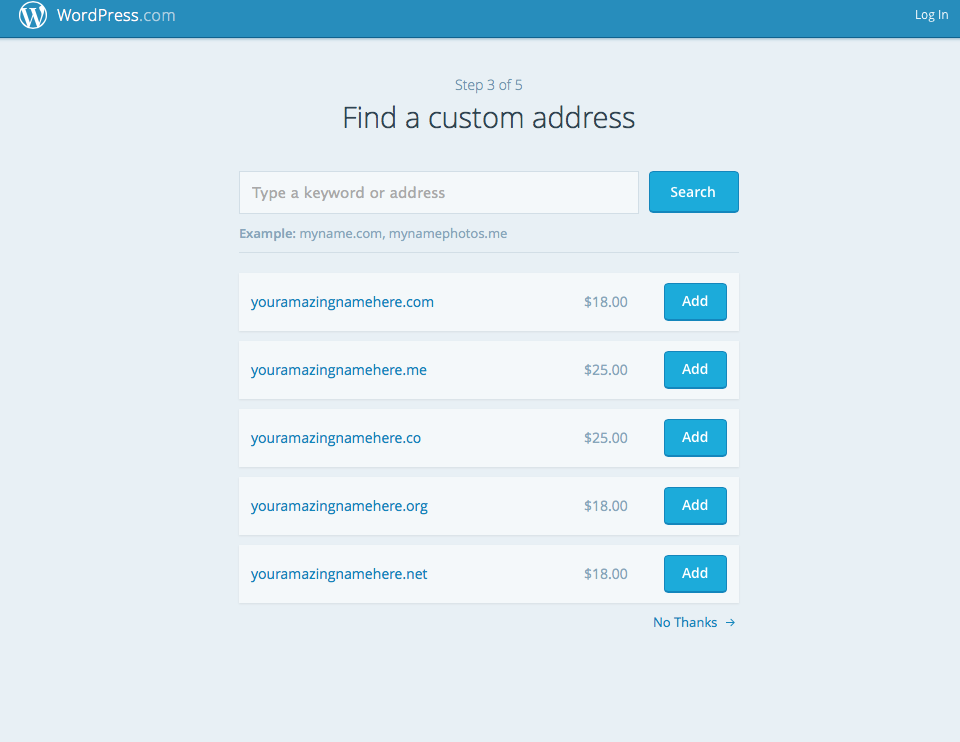 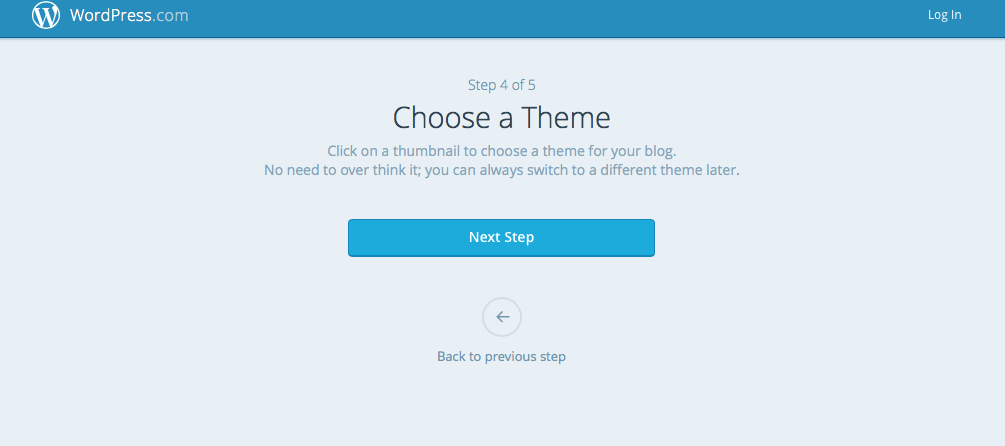 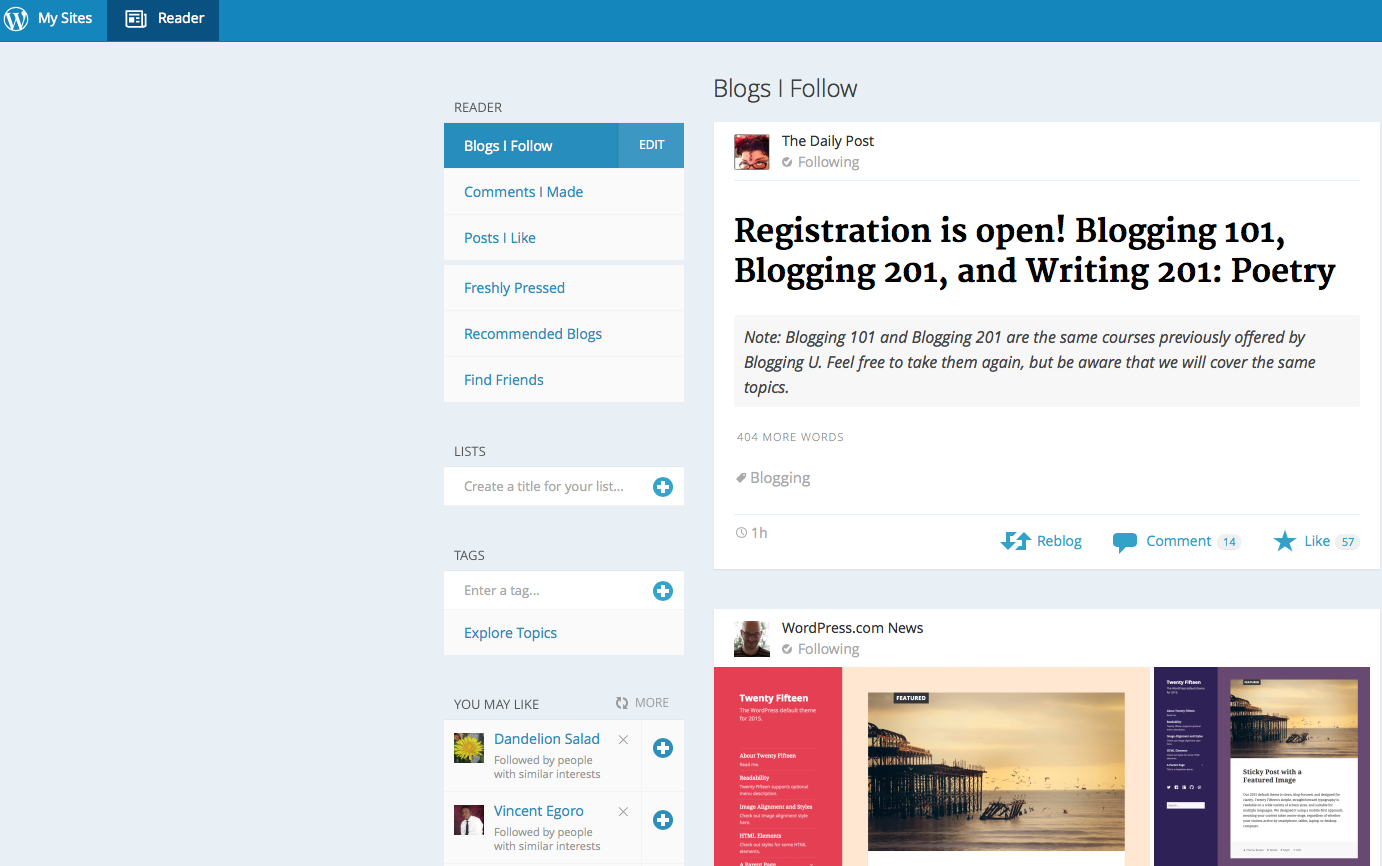 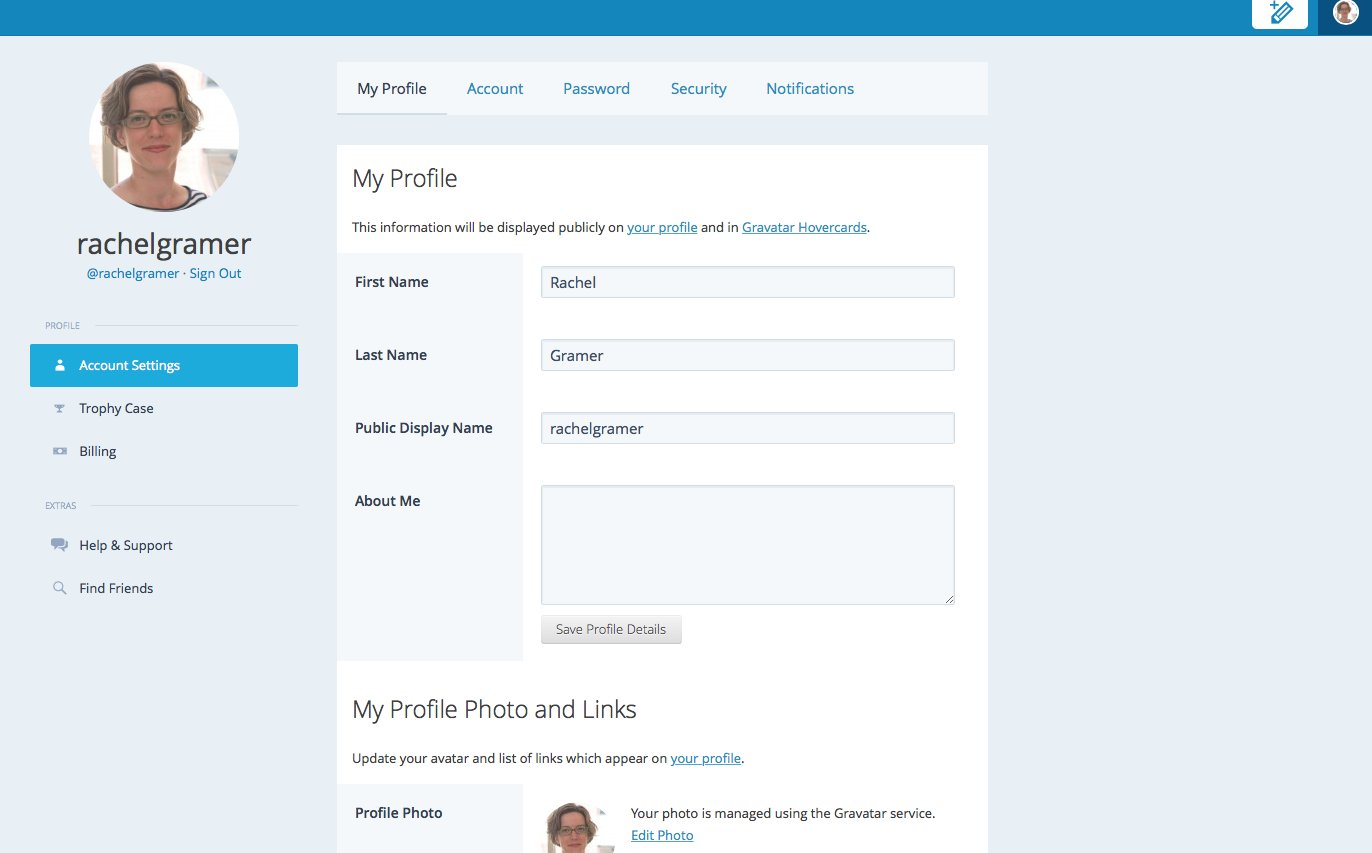 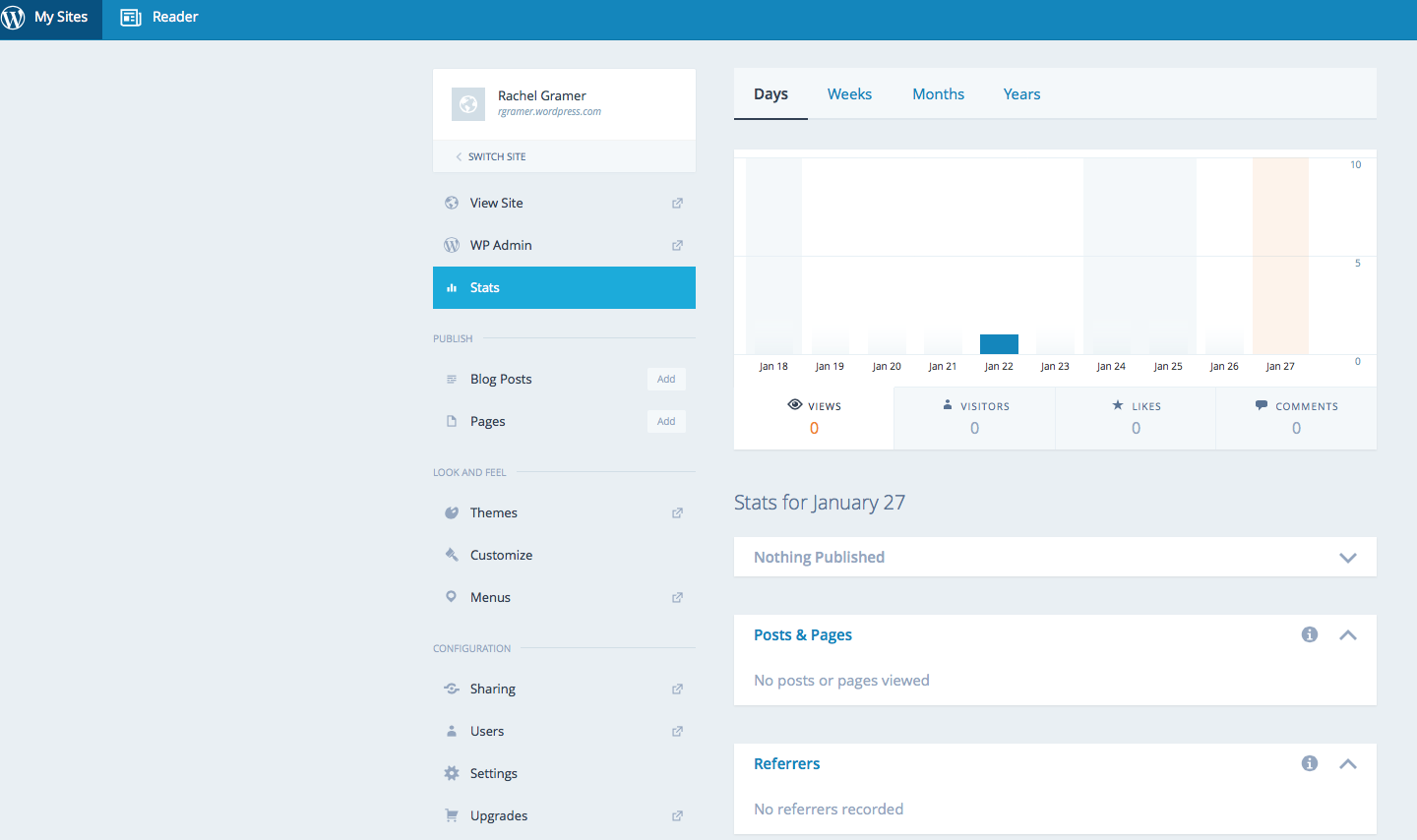 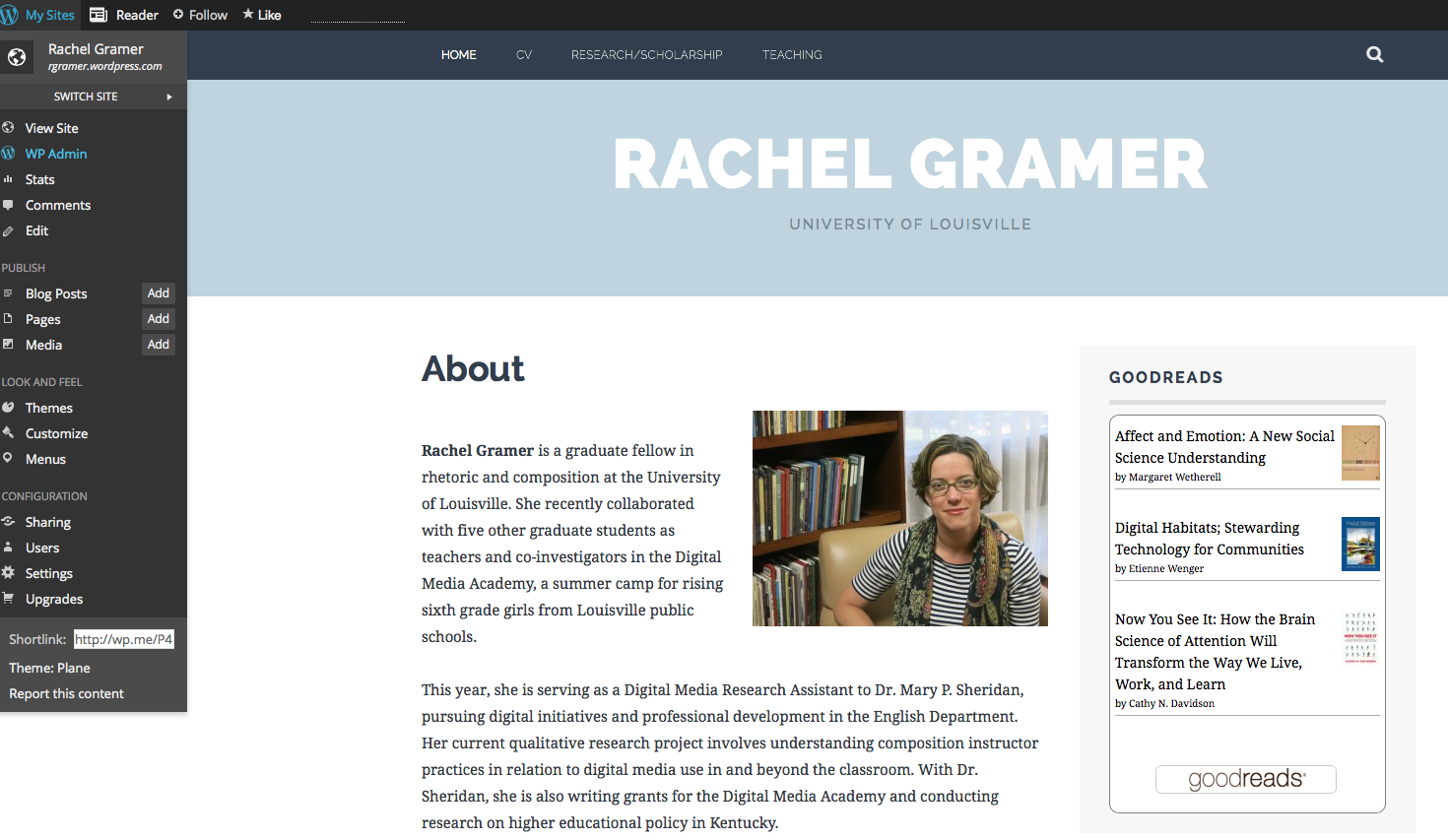 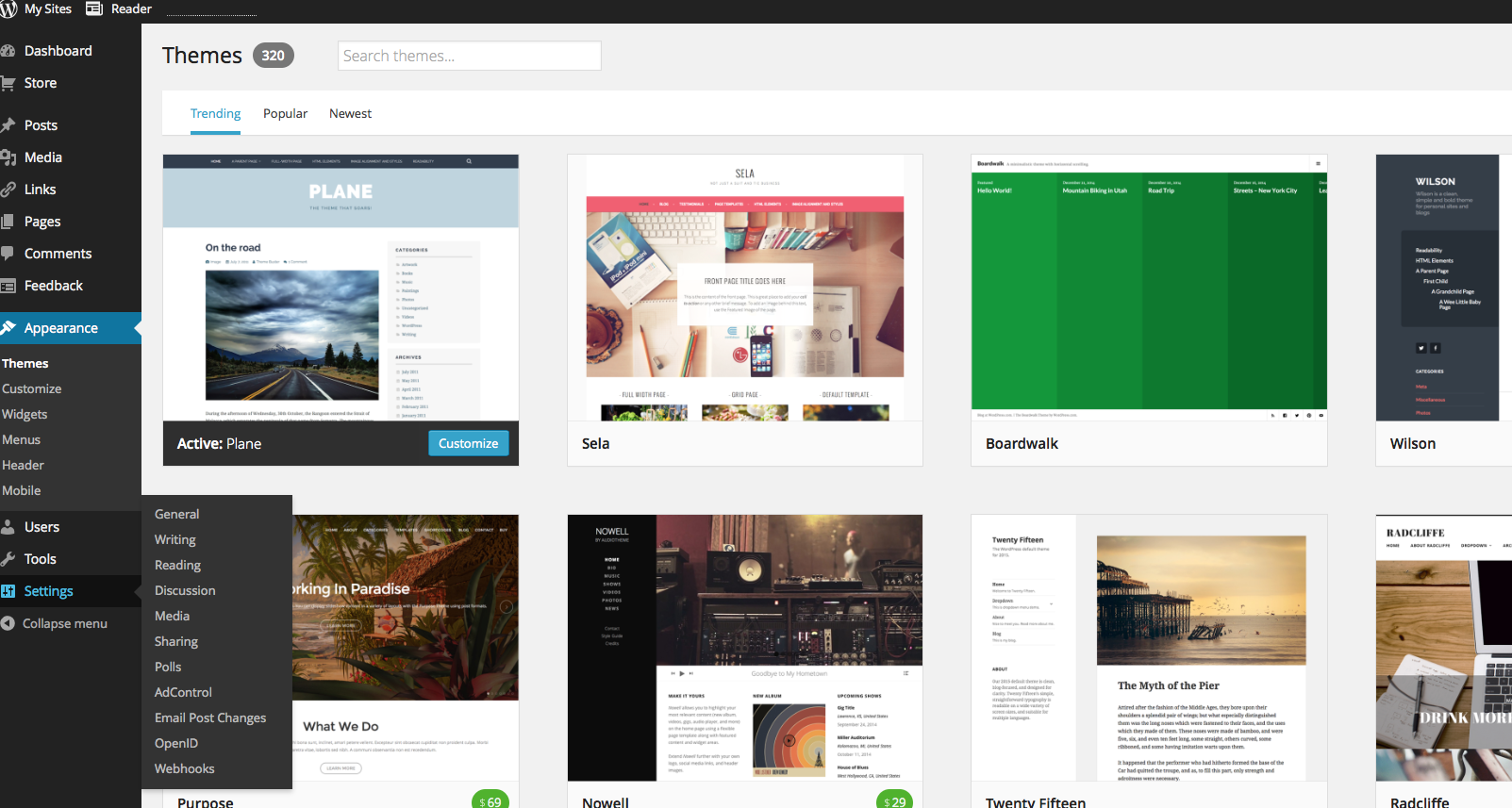 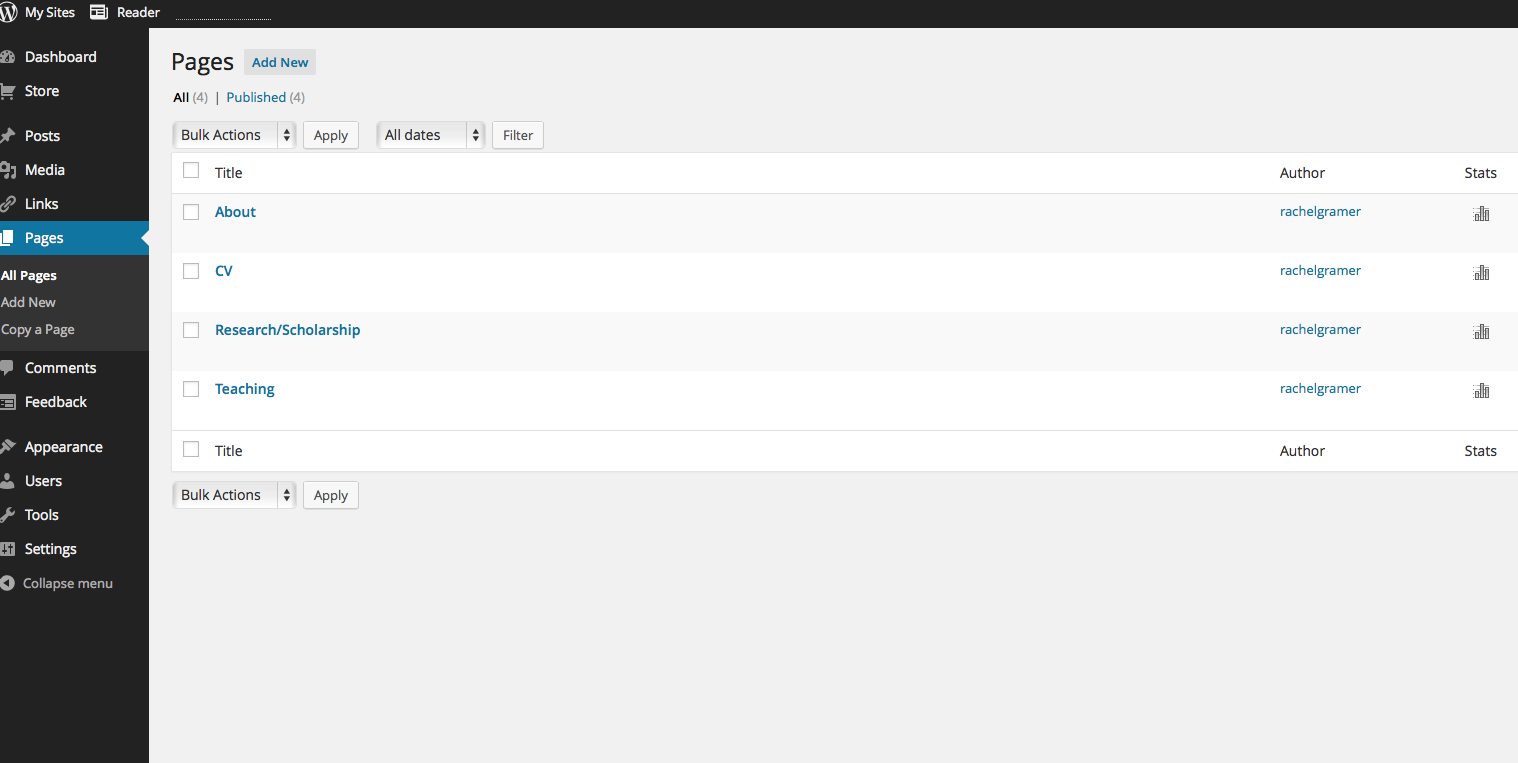 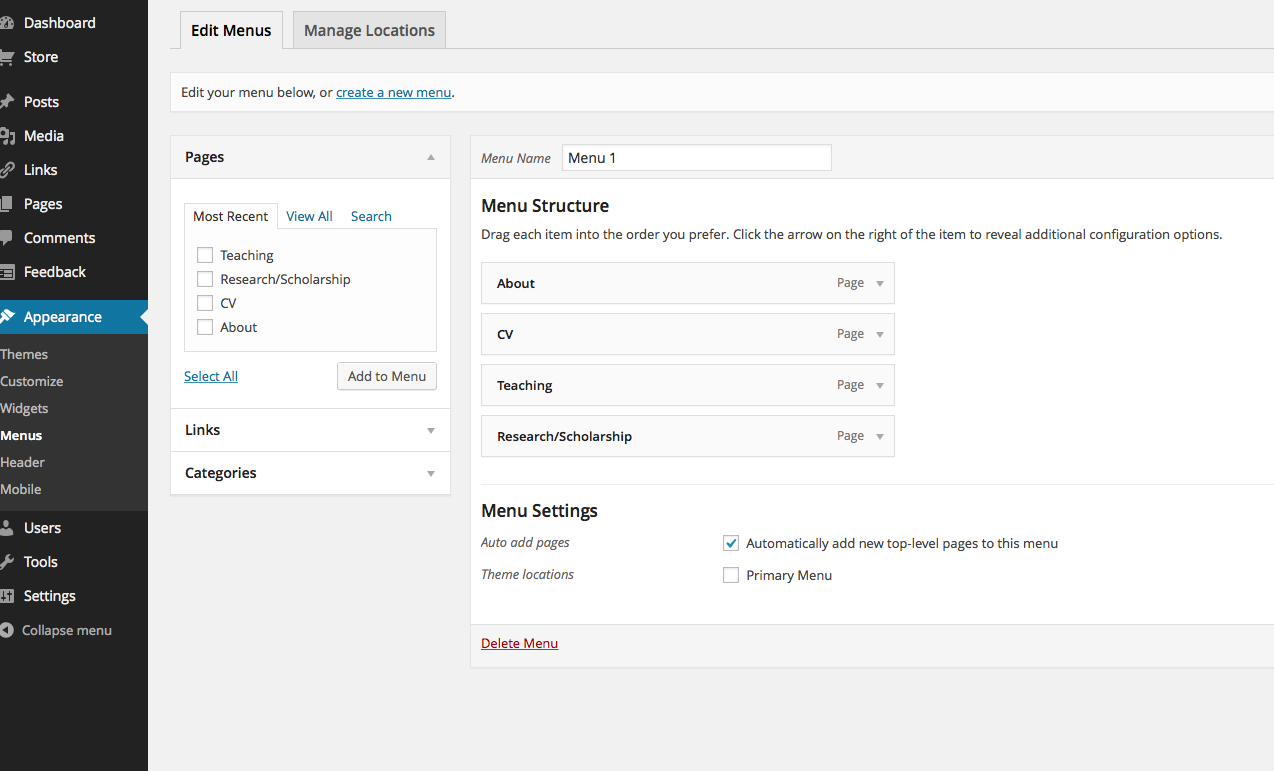 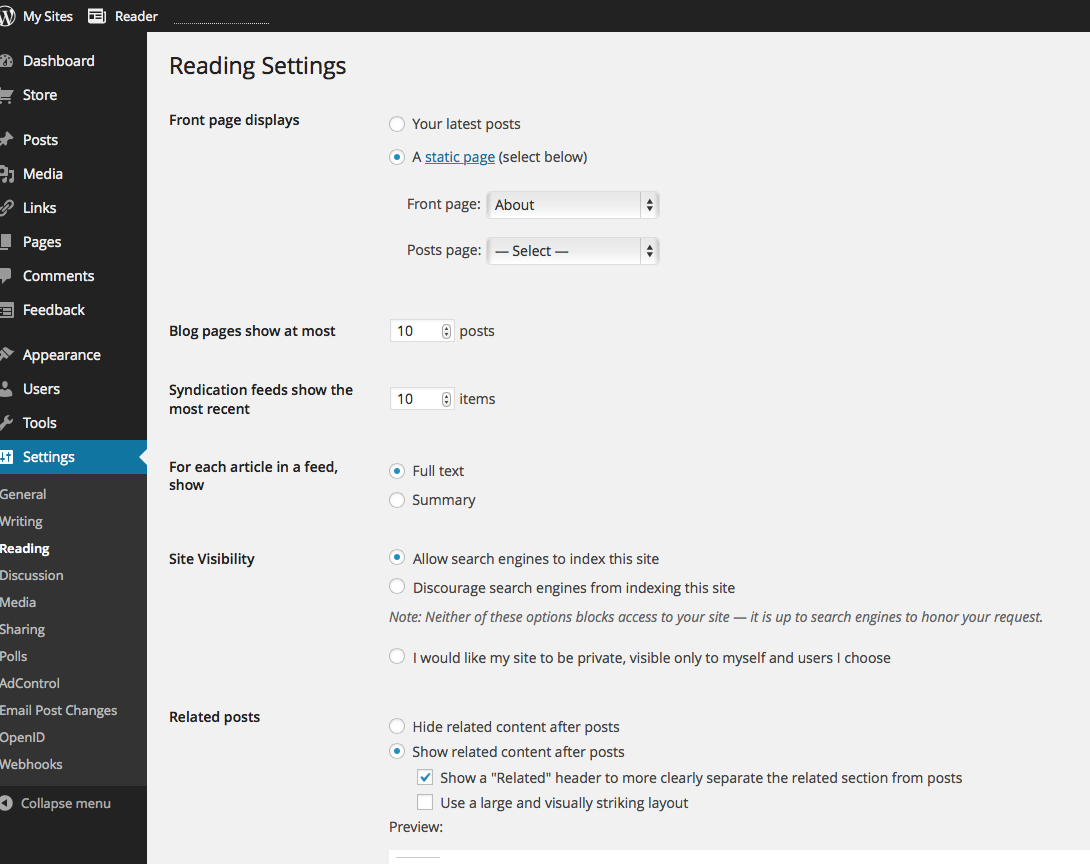 how else?
Do it yourself
Set-up or update Academia, LinkedIn, or Twitter accounts
Check Facebook privacy settings
Build a Wordpress profile 

We’re here to help!